New Sermon Series:The Prophet Isaiah
Beginning April 23, 2017

First Baptist Church of Poolville
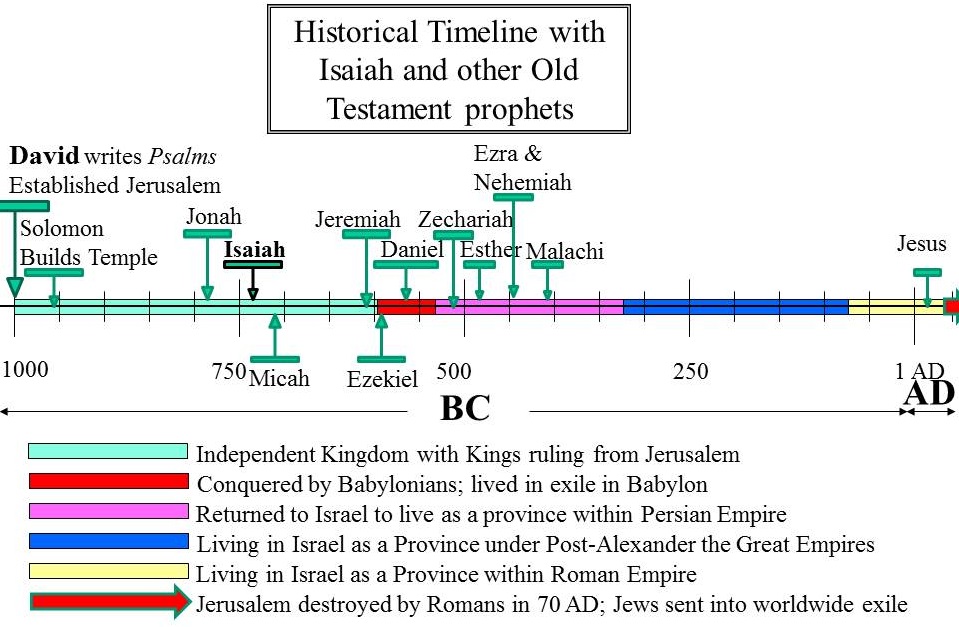